Figure 3. Linkage disequilibrium plots with variant IDs and position in the gene. D′ < 1 and LOD < 2 white, D′ < 1 and ...
Hum Mol Genet, Volume 17, Issue 15, 1 August 2008, Pages 2379–2389, https://doi.org/10.1093/hmg/ddn138
The content of this slide may be subject to copyright: please see the slide notes for details.
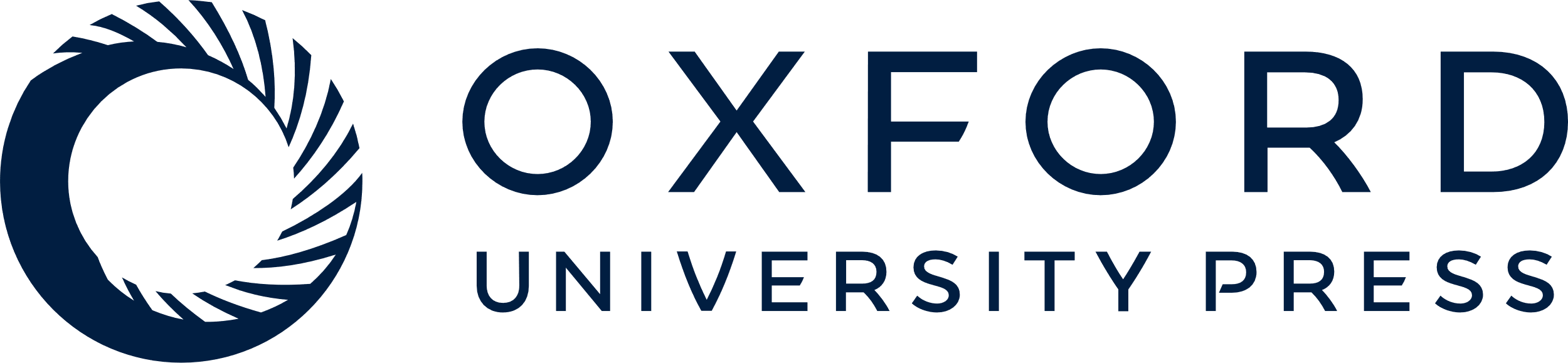 [Speaker Notes: Figure 3. Linkage disequilibrium plots with variant IDs and position in the gene. D′ < 1 and LOD < 2 white, D′ < 1 and LOD ≥ 2 shades of pink/red, D′ = 1 and LOD ≥ 2 bright red. LD is high for the few variants in Chinese Americans but generally low in other ethnicities. There were few cases of LD among the four nsSNPs. In African Americans, the D184E SNP was in LD with the L164 SNP, and the I128T SNP was in LD with a novel, non-coding singleton. In Mexican Americans, the same linkage was seen for I128T.


Unless provided in the caption above, the following copyright applies to the content of this slide: © The Author 2008. Published by Oxford University Press. All rights reserved. For Permissions, please email: journals.permissions@oxfordjournals.org]